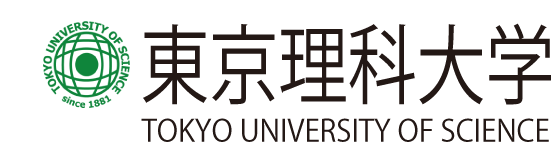 第40回応用物理学科セミナー
日時： 10月16日（火） 16:10 – 17:10
場所：葛飾キャンパス研究棟８Ｆ第２セミナー室
Speaker：藤原理賀氏 （Masayoshi Fujihala）

Affiliation: 東京理科大学理学部物理学科  助教
Title： カムチャツカ半島産低次元磁性体における量子状態
Abstract：
低次元磁性体では，量子多体効果に起因する新奇スピン状態の観測が期待できる．その中でも，絶対零度においてもスピンが秩序化しない「量子スピン液体状態」，近年盛んに研究されている「トポロジカル秩序状態」は，理論・実験の両面から盛んに研究されている．これらの状態が持つ量子力学的性質は，量子ビットやスピントロニクスへの応用が可能であり，実用化に向けての研究も開始されつつあるが，理想的なモデル物質が存在しない場合も多々ある．　
　本セミナーでは，カムチャツカ半島産鉱物であり，一次元量子磁性体のアルモクライシェブスク鉱 [1]とフェドトフ鉱 [2]を中心に，それらの磁性を紹介する．これらの鉱物では，極低温（T ~ 100mK）においても磁気秩序が形成されないため，理想的な低次元量子磁性体であるといえる．130T級の超強磁場磁化測定，中性子散乱・ミュオンスピン回転／緩和（μSR）法を駆使したスピンダイナミクスの観測，そして理論計算の結果にも触れる予定である．
[1] M. Fujihala et al., Scientific reports 7, 16785 (2017).
[2] M. Fujihala et al., PRL 120, 077201 (2018).
世話人：杉本 貴則